Arquitetura e padrões de software
Eduardo Bezerra (CEFET/RJ)
ebezerra@cefet-rj.br
Spring Data JPA
Spring Data JPA
3
É uma parte do Spring que adiciona uma camada extra de abstração no topo do provedor de JPA. 
Em uma aplicação corporativa que usa Spring Data JPA, repositórios são construída sobre três componentes, descritos a seguir.
[Speaker Notes: It is a library / framework that adds an extra layer of abstraction on the top of our JPA provider. If we decide to use Spring Data JPA, the repository layer of our application contains three layers that are described in the following:]
Componentes
4
O Spring Data JPA fornece suporte para a criação de repositórios JPA, estendendo as interfaces de repositório do Spring Data.
O Spring Data Commons fornece a infraestrutura que é compartilhada pelos projetos Spring Data específicos.
O JPA Provider implementa a API Java Persistence.
[Speaker Notes: Spring Data JPA provides support for creating JPA repositories by extending the Spring Data repository interfaces.
Spring Data Commons provides the infrastructure that is shared by the datastore specific Spring Data projects.
The JPA Provider implements the Java Persistence API.]
Componentes
5
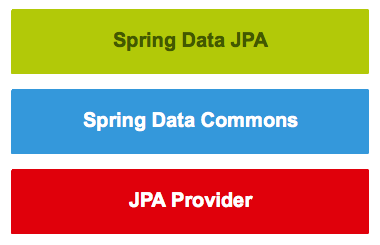 Classes
6
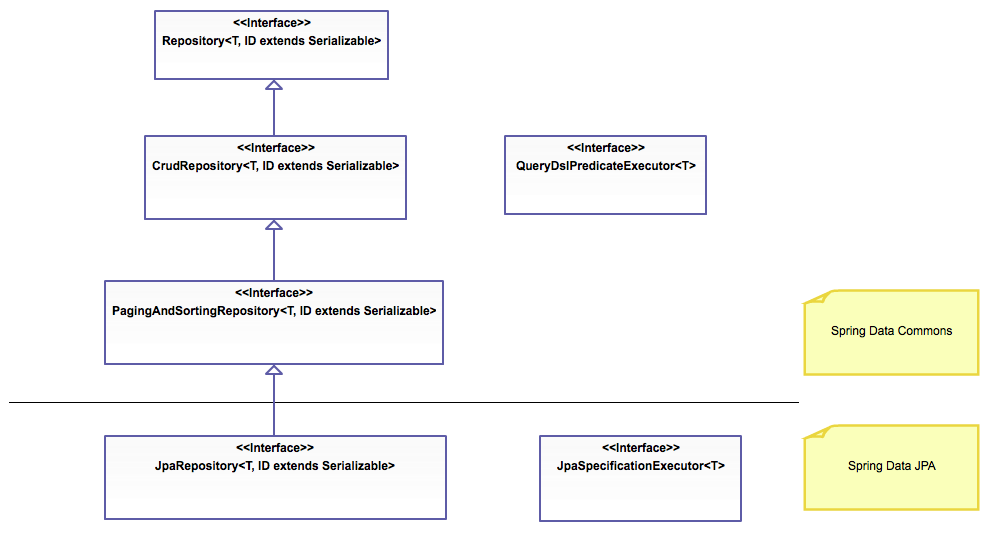 Fonte: http://www.petrikainulainen.net/programming/spring-framework/spring-data-jpa-tutorial-introduction/
@Configuration
7
É necessário criar uma classe que configura a camada de persistência da aplicação.
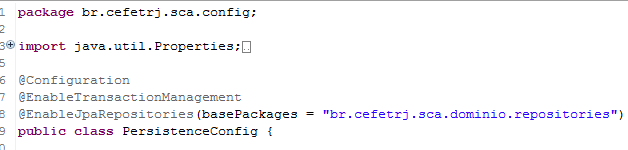 @EnableRepositories
8
Essa anotação permite definir a pasta em que o Spring deve procurar os repositórios.
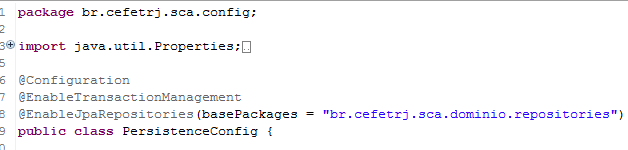 Operações CRUD
9
Operações CRUD na interface CrudRepository:

void delete(T entity)

Iterable<T> findAll()

T findOne(Long id)

T save(T entity) method
[Speaker Notes: The void delete(T entity) method deletes the entity whose id is given as a method parameter.
The Iterable<T> findAll() method returns all entities that are saved to the database.
The T findOne(Long id) method returns the entity whose id is given as method parameter. If no entity is found, this method returns null.
The T save(T entity) method saves the entity given as a method parameter and returns the persisted entity.]
Criação de repositórios
10
Repositórios da aplicação são criados como subclasses de JpaRepository.
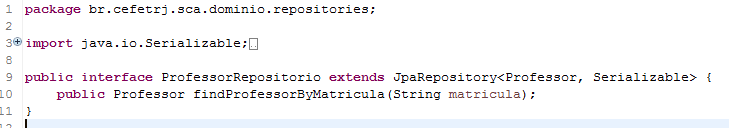 Métodos de consulta
11
JPA define uma linguagem de consulta sobre objetos, a JPQL.
Java Persistence Query Language
Similar à SQL.
Mas as referências são ao modelo de objetos e não ao modelo relacional subjacente.
Definidos (1) por convenção ou (2) por meio da anotação @Query.
Métodos de consulta
12
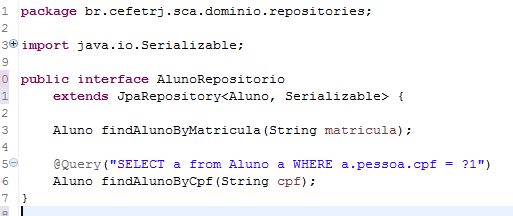 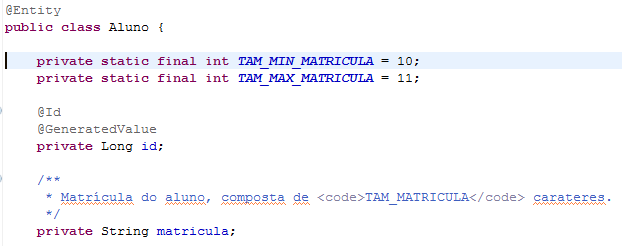 Métodos de consulta - parâmetros
13
Métodos de consulta definidos com @Query podem conter parâmetros.
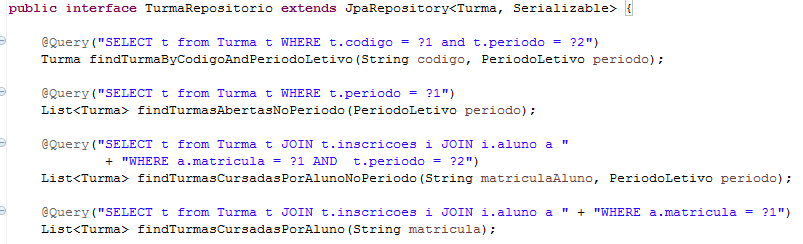 Mais informações
14
Consulte o tutorial no link a seguir para mais detalhes acerca do Spring Data JPA
http://www.petrikainulainen.net/spring-data-jpa-tutorial/